Understanding Users & Transforming IT to Deliver
Gary Kidney  |  2-24-2011
© Gary Kidney 2011. This work is the intellectual property of the author. Permission is granted for this material to be shared for non-commercial, educational purposes, provided that this copyright statement appears on the reproduced materials and notice is given that the copying is by permission of the author. To disseminate otherwise or to republish requires written permission from the author.
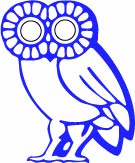 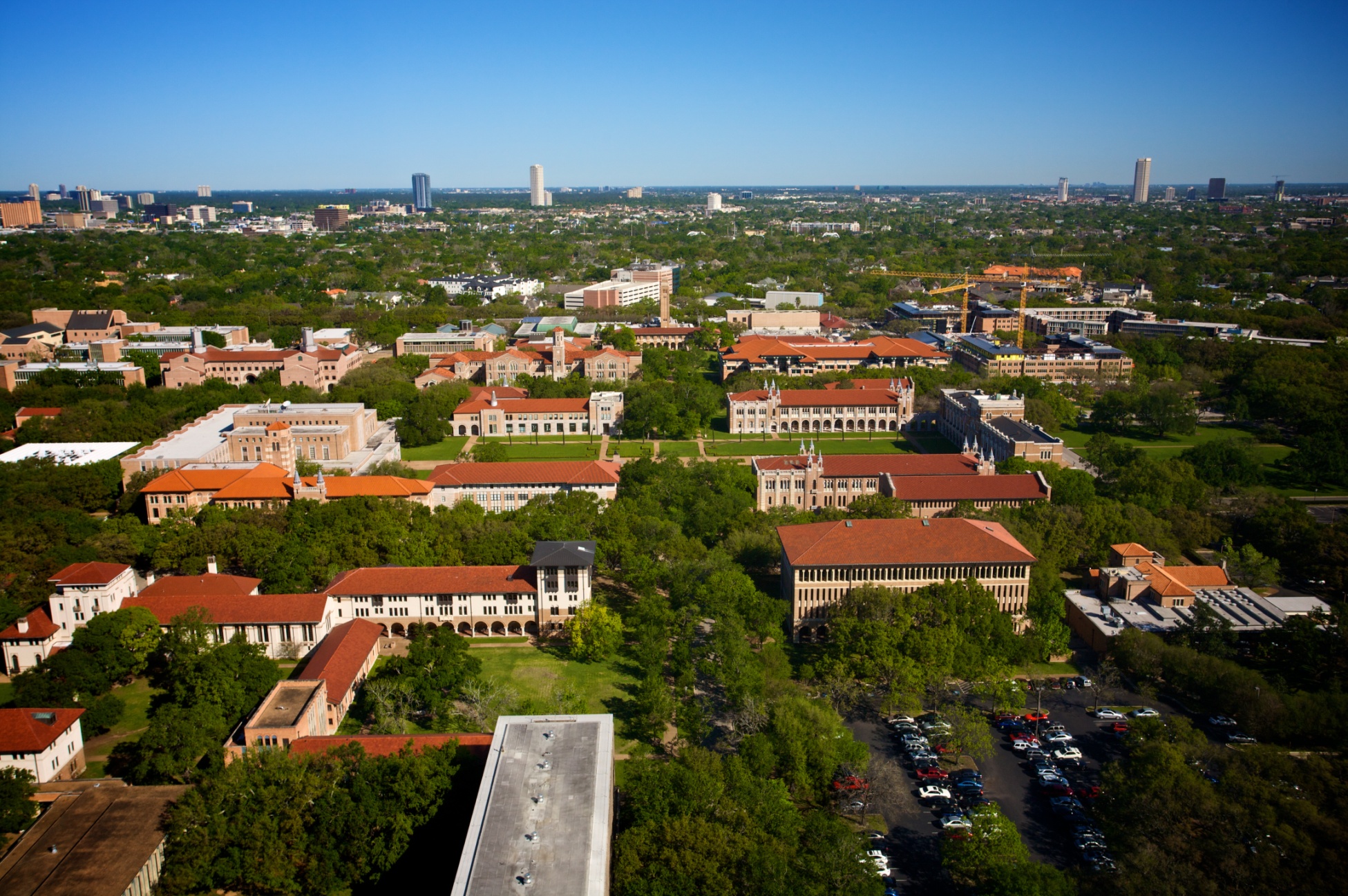 Rice University
1. Surveys
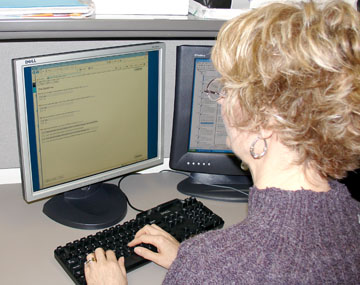 Annual university community survey
Annual incoming freshman expectations survey
Service or incident satisfaction survey
Ad hoc or project-specific surveys
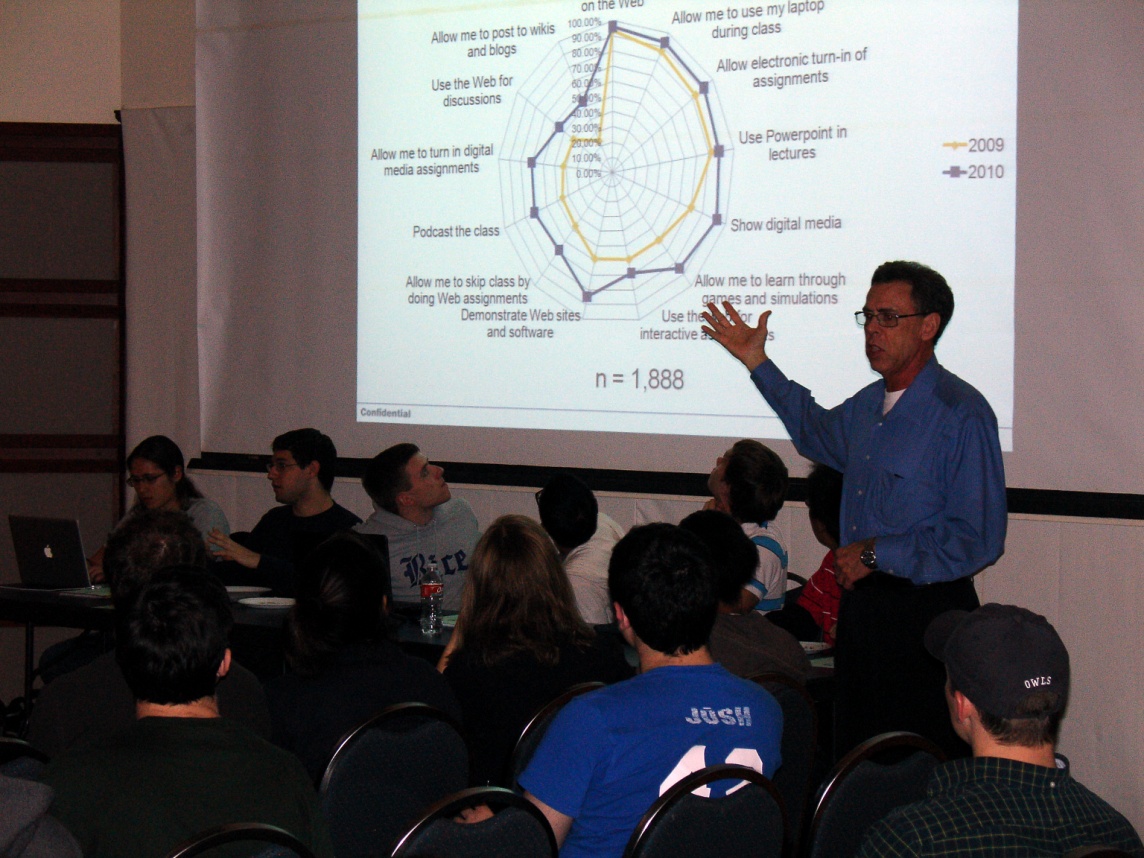 2. Man-in-the-street Interviews
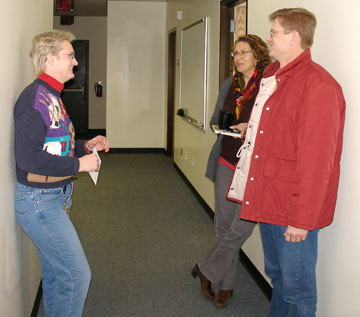 Conducted every day 
Usually just a question or two
Often used to probe for reasons behind other survey responses
Sometimes used to set direction
Occasionally done in confluence with an event
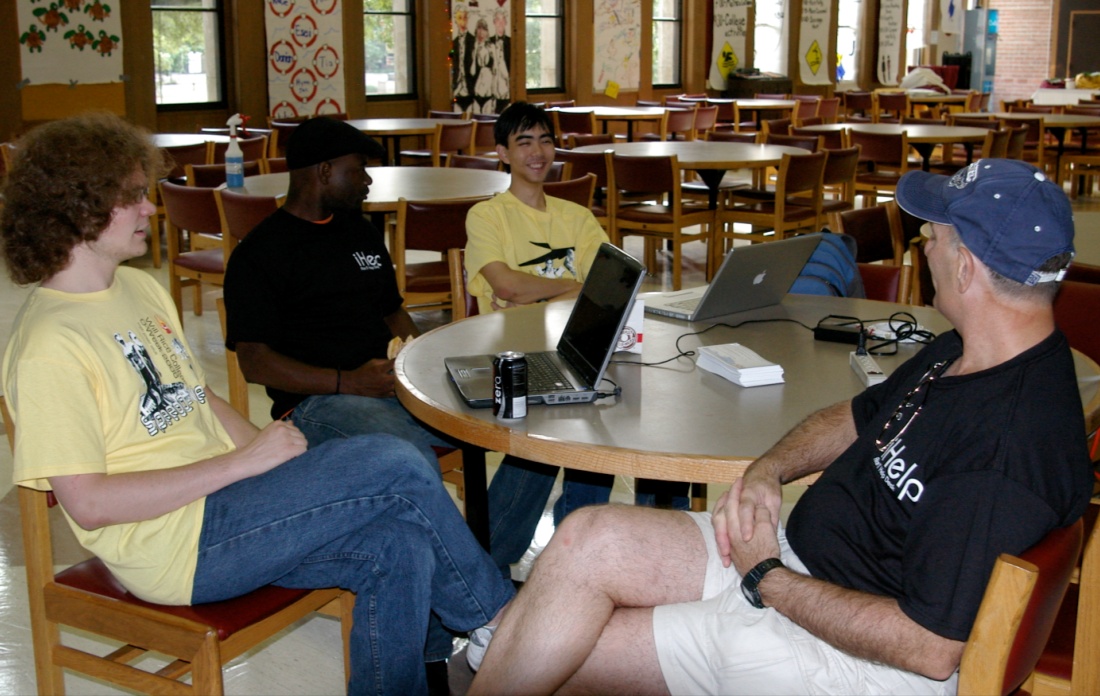 3. Focus Groups
Brainstorming
Information & requirements gathering 
Service and product design
Planning
Service assessment
Formative evaluation
Garnering “buy-in” from stakeholders
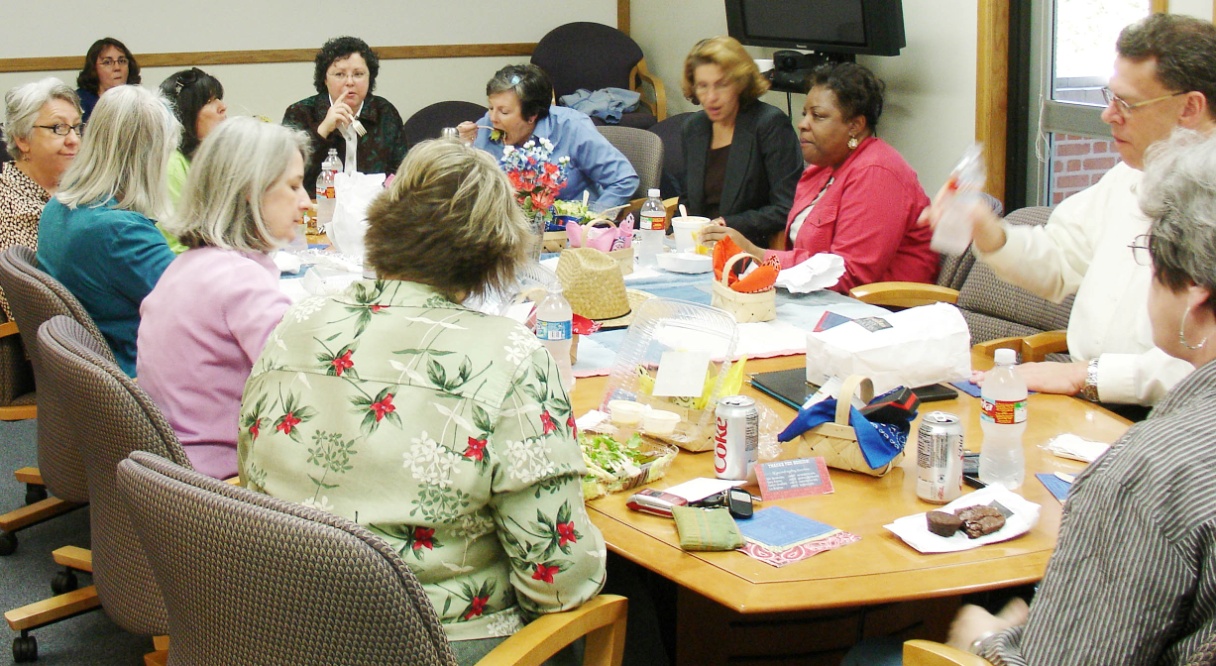 4. Listening Posts
Tactical:
Find unreported issues
Re-engage users with processes
Validate service methodologies
Strategic:
Discover unknown needs
Uncover perceptions
Match commonalities
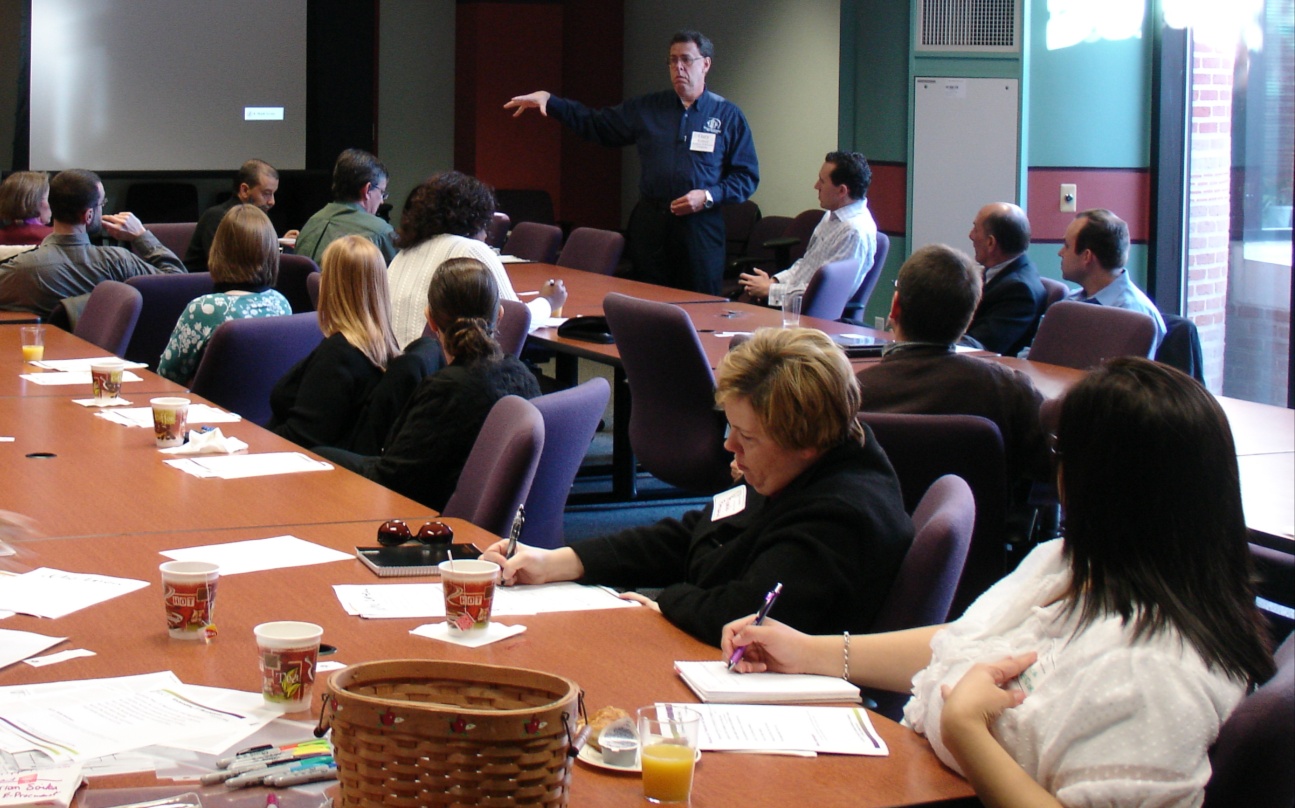 5. User-Centered Design
Cooperative and participatory
Understand the audience (who, what, how, when, why, and how much)
Personas and/or use-cases
Rapid prototyping 
Users embedded in both formative and summative evaluation
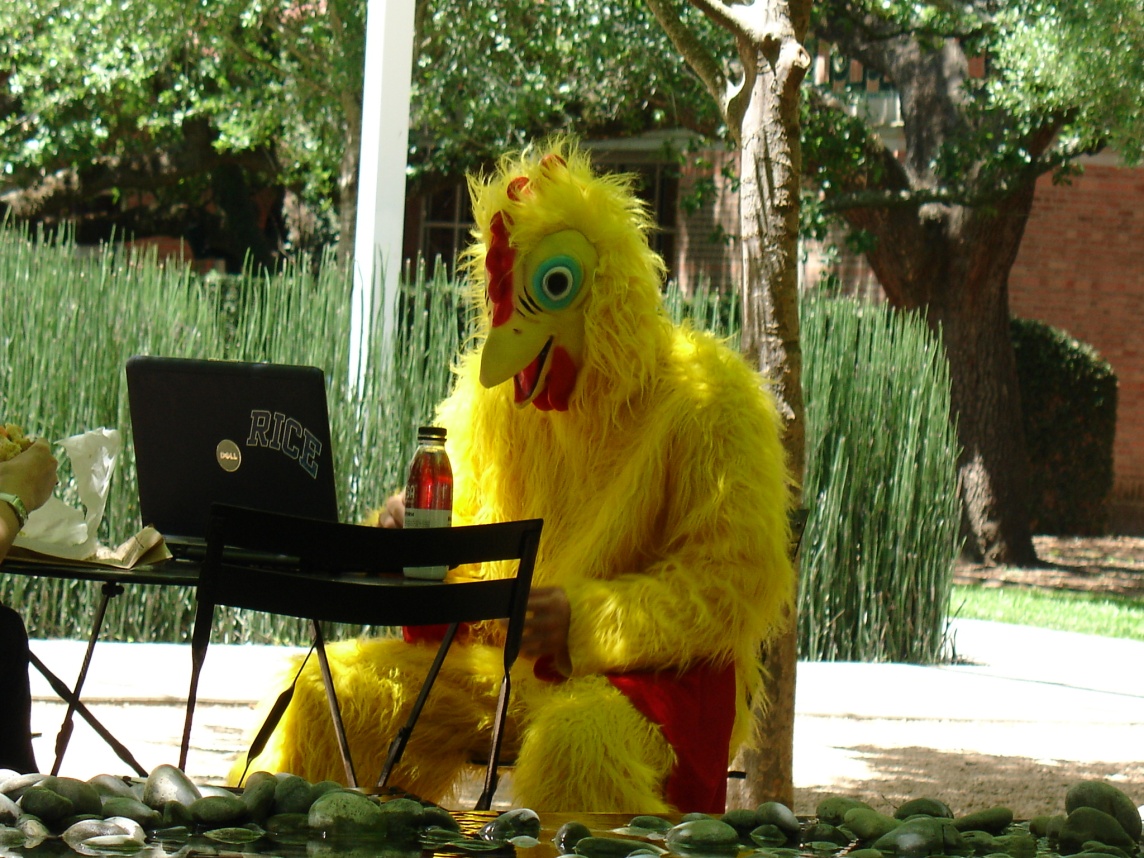 6. Spies
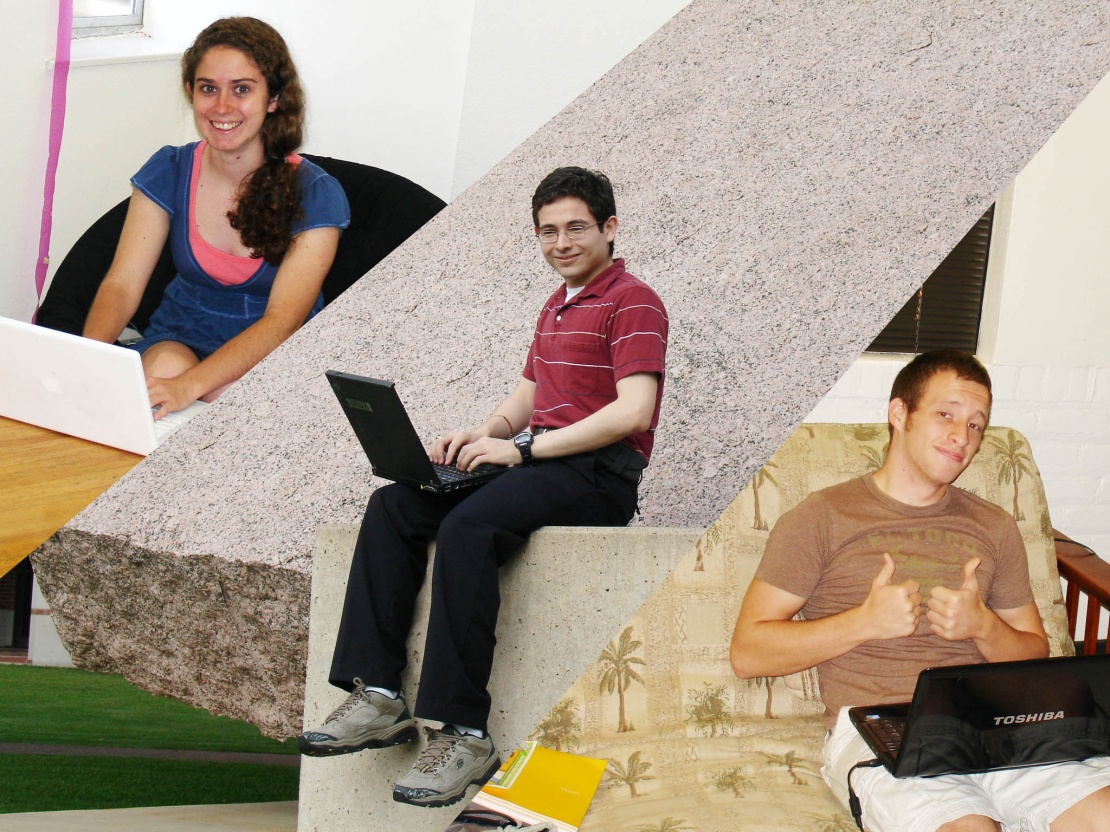 SCCs – Student Computing Consultants
Tech Liaisons
Secret shoppers
Canaries
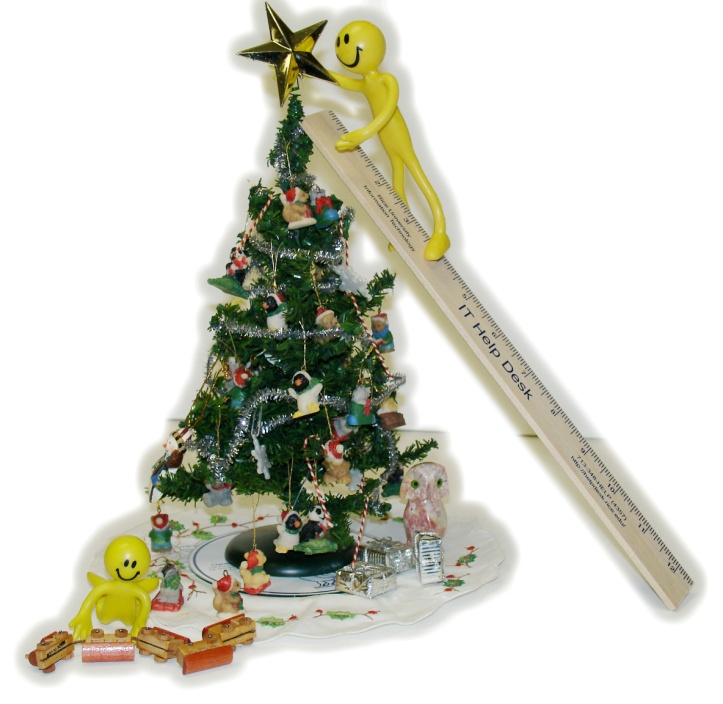 7. RFC’s and Web 2.0
Joe Itguy

t
Design documents collaboratively developed in a wiki
Request for Comment process using Blog
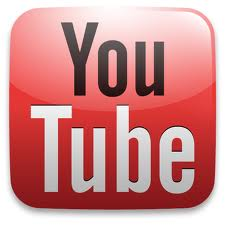 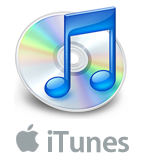 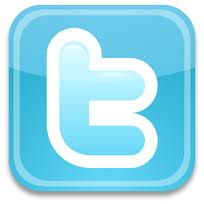 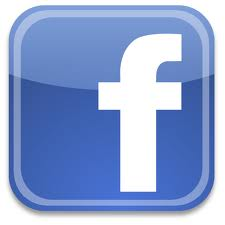 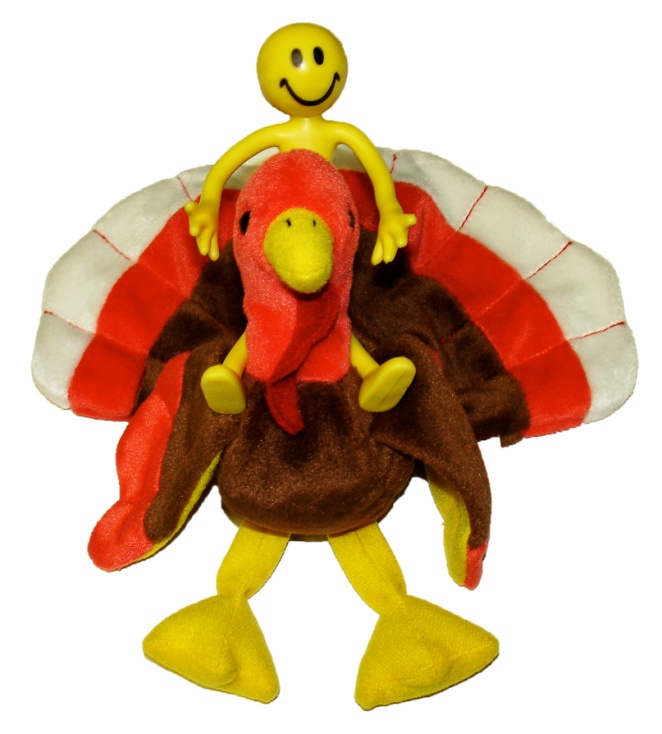 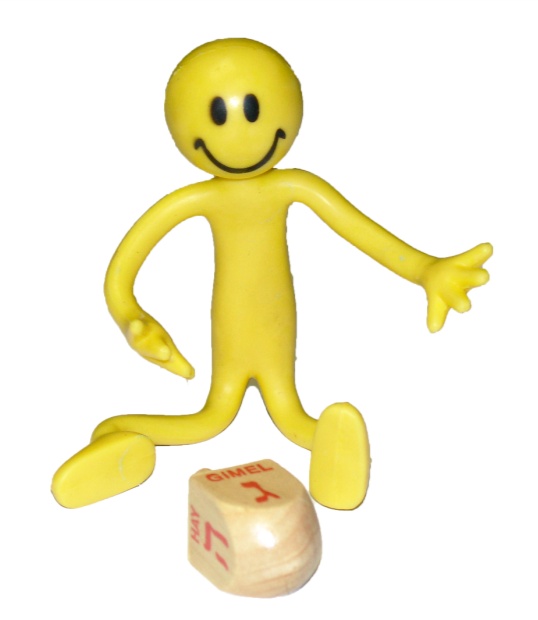 8. Polls and Plebiscites
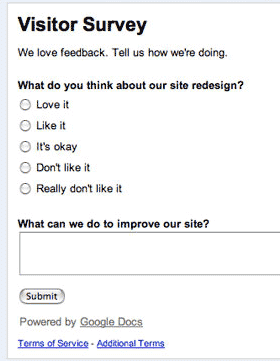 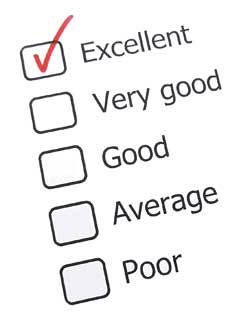 Paper ballots
Email
Web voting tools
Within course management and collaboration system
On IT Web sites
On Web sites from others
“Clickers”
Mobile apps
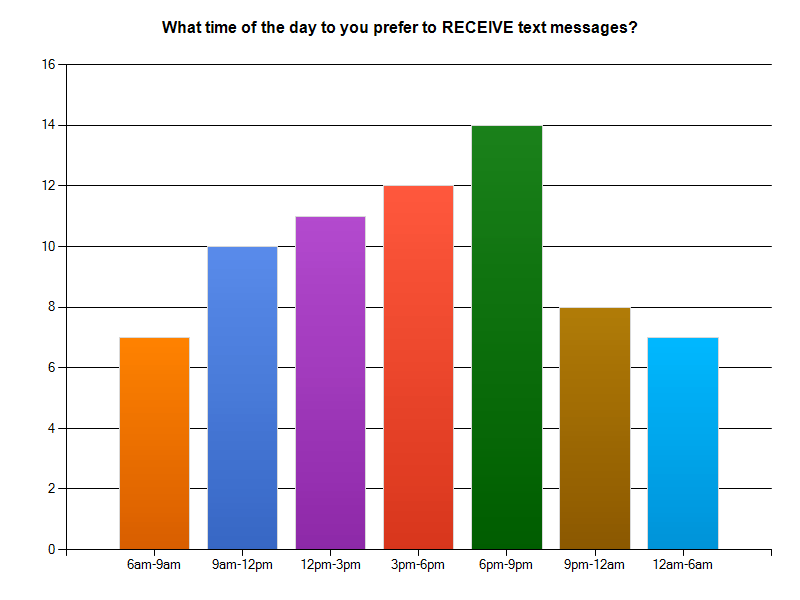 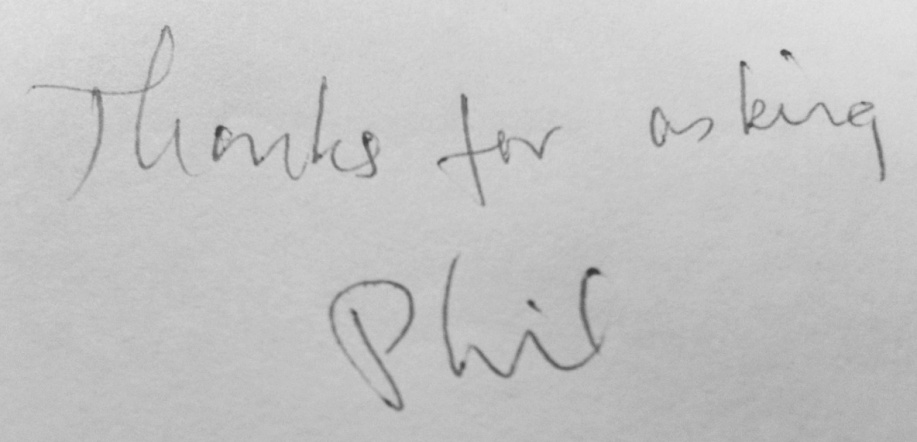 9. Data Mining – We have more data than we thought
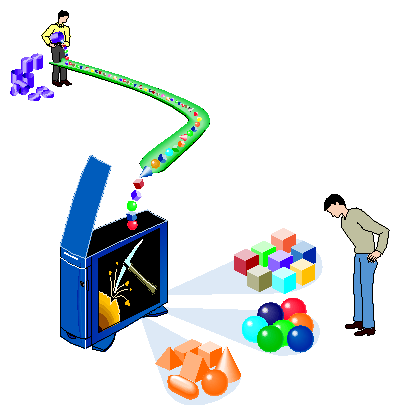 ERP systems
Accounts
Email
Systems
File structures
WebTrends
Departments and Deans
Human networking
Google and Google analytics
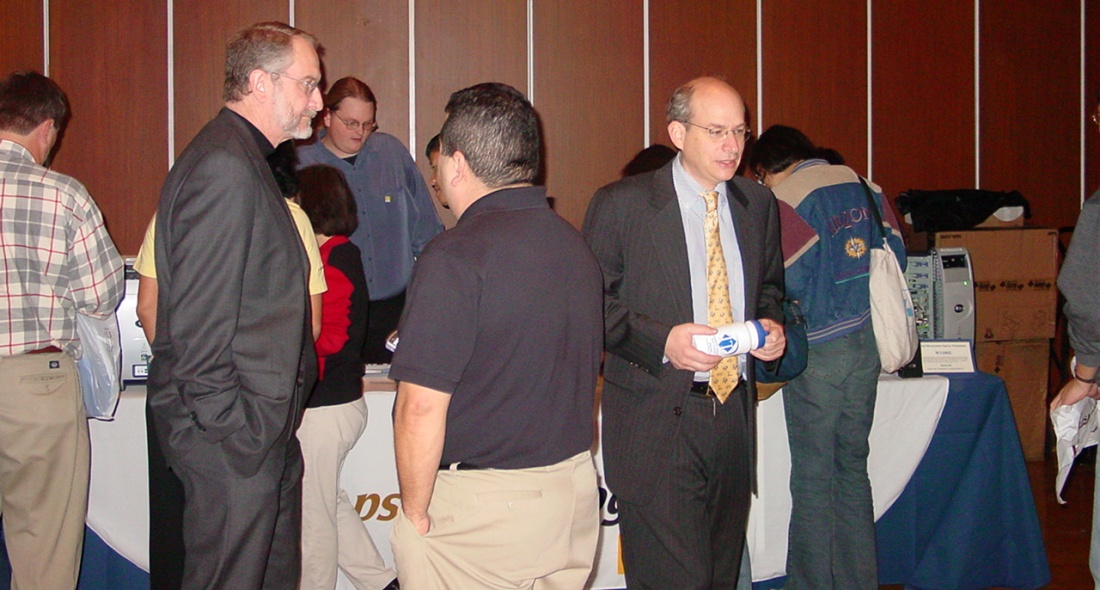 10. Fairs
Marketing
Gaging interest
Exposing services
Encouraging standardization
Exploring futures
Training
Developing transparency
Catalyzing change
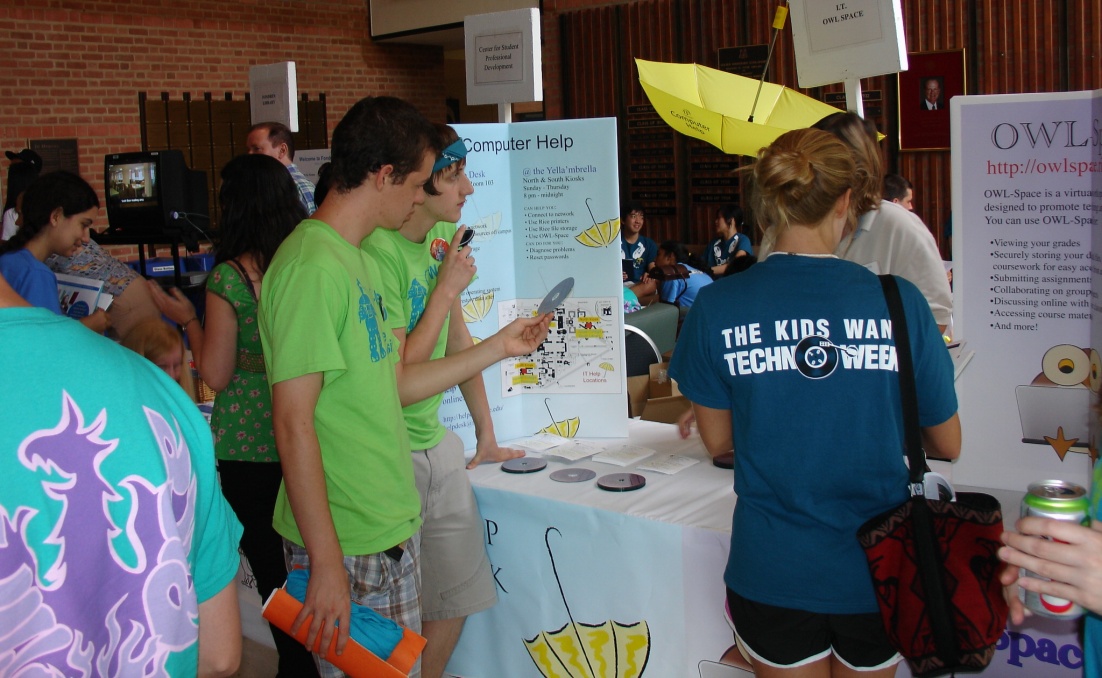 Story: Service Transition
Spies reported dissatisfaction
Man-in-the-street interviews to understand issues
Focus Group to establish use cases
User-Centered Design with designated stakeholders
Requirements jointly developed in a Wiki
RFC vetted in a blog
Pilot test with design group
Poll to determine readiness for deployment
Data mining to determine pathways for use cases
Plebiscite to vote among options
Story: Change Management and Notification
Ticketing system reported problem. Spies confirmed.
Man-on-the-street interviews to determine extent of issues and to gather suggestions
Listening Post to understand issues & refine suggestions
Focus Group to implement solutions & suggestions
Internal Focus Group for adoption of ITIL Change Management protocols and deploy IT Alerts
Man-on-the-street interviews to validate Change Management and IT Alerts
User satisfaction survey
Story: Arrival of Wikis and Blogs
Listening Post reported significant interest in tools
Data mining to discovered interested users
Man-in-the-street interviews to refine service offering
Focus group surveyed tools and selected favorites
User-Centered design to implement tools
Poll to determine production status
Fairs to market new service
Survey to determine effectiveness and satisfaction
1. Listen to users instead of train or announce
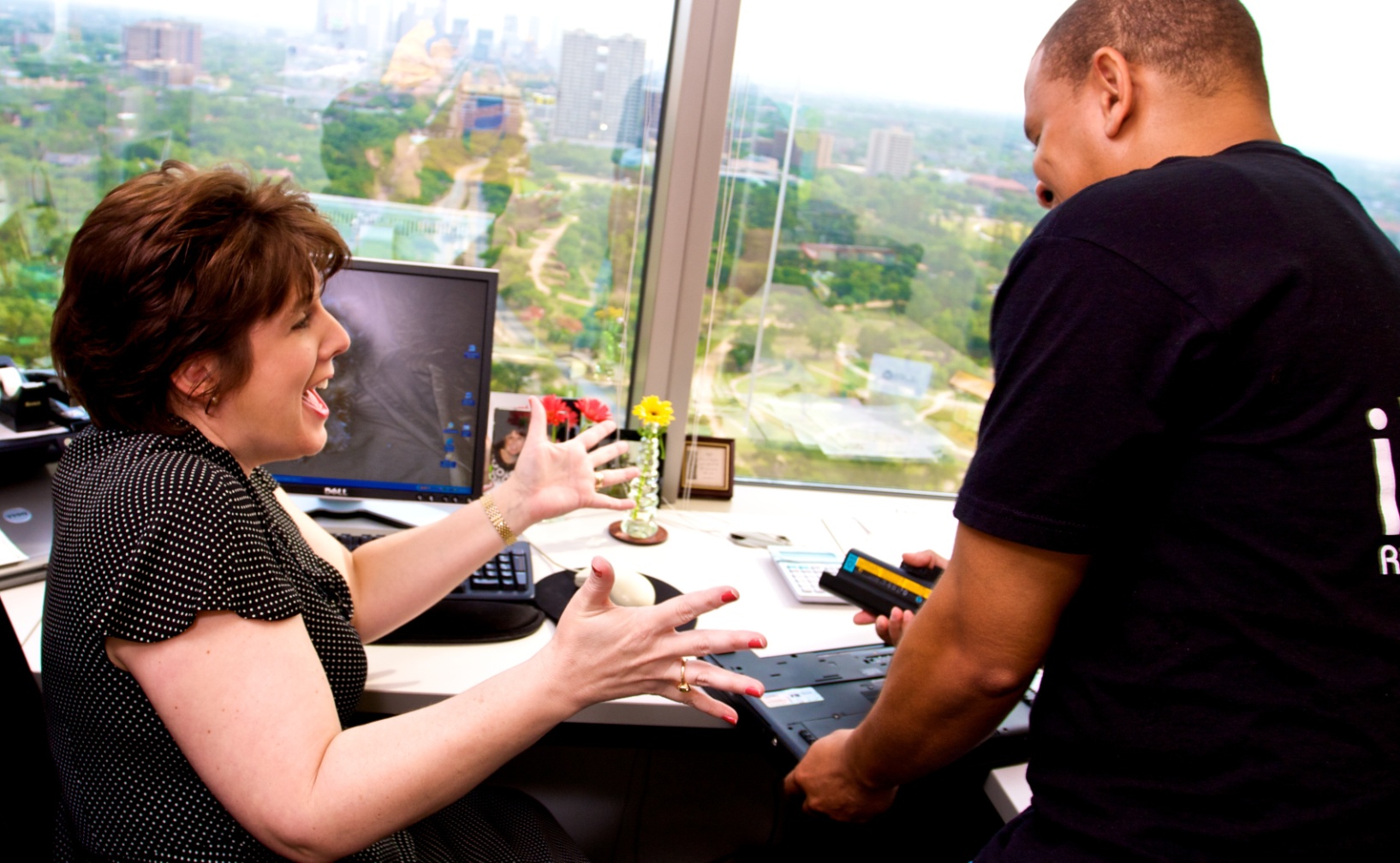 2. Design what the users need
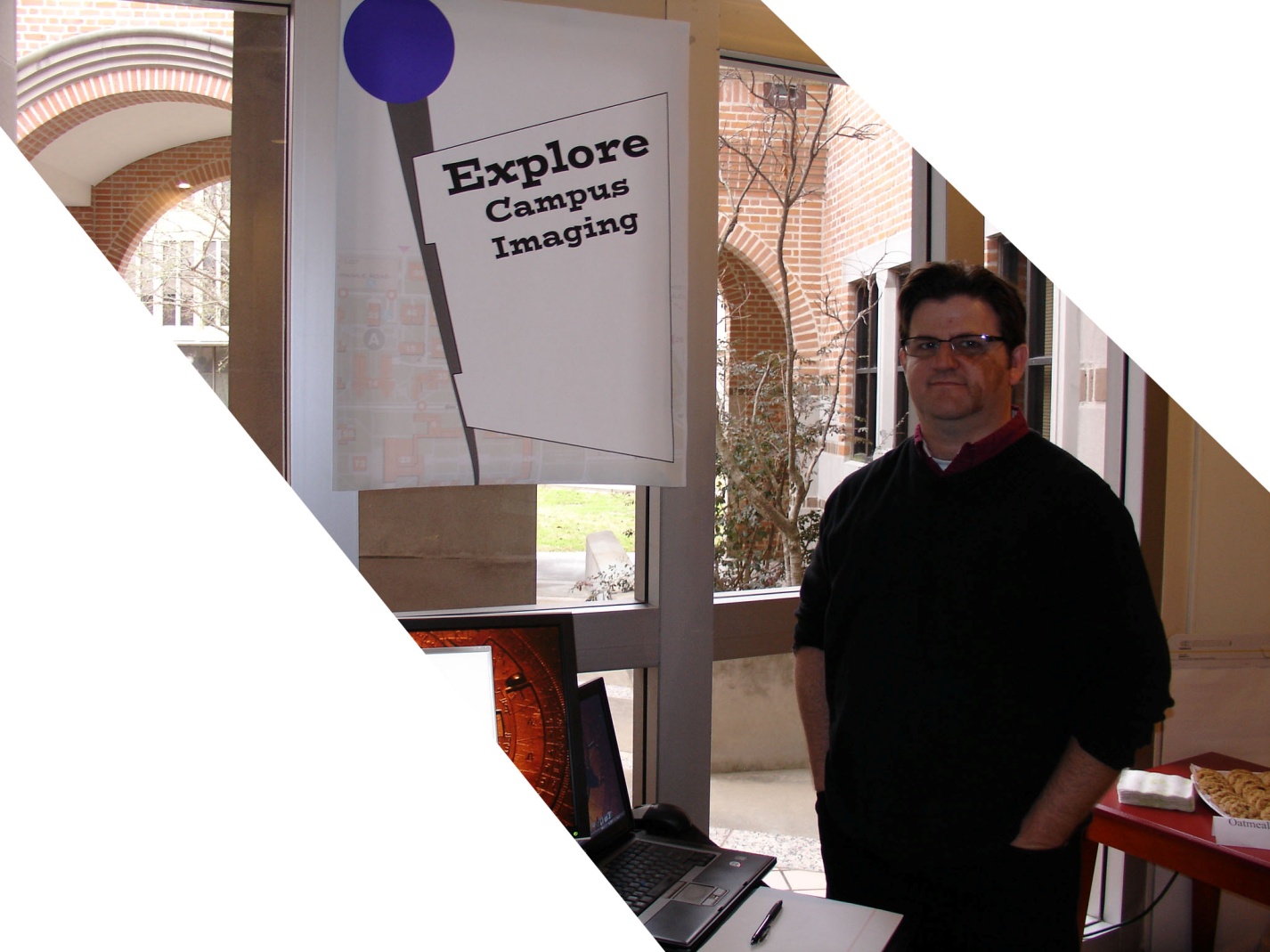 3. Stay engaged until you see the smile
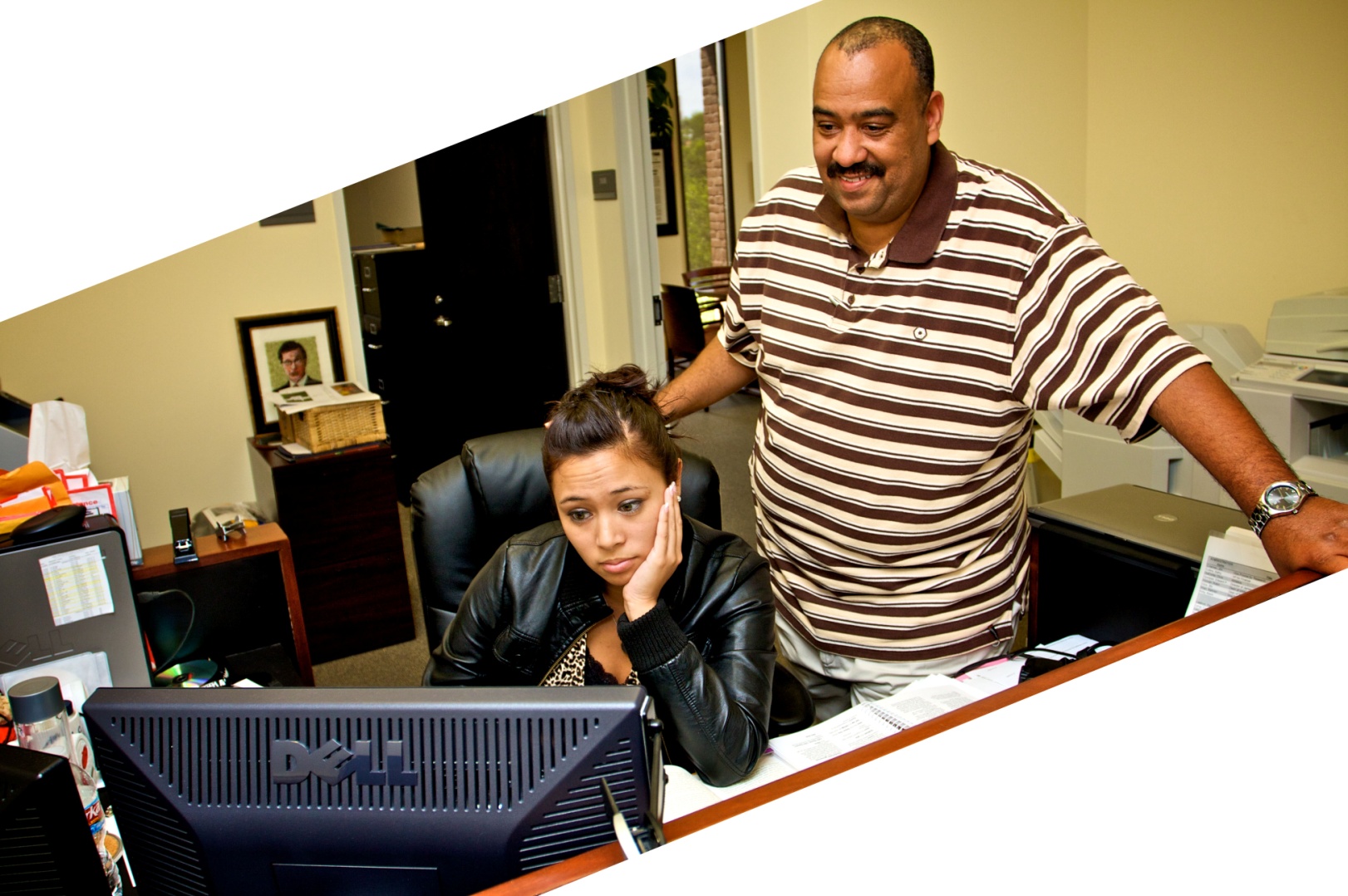 4. Focus on continual improvement
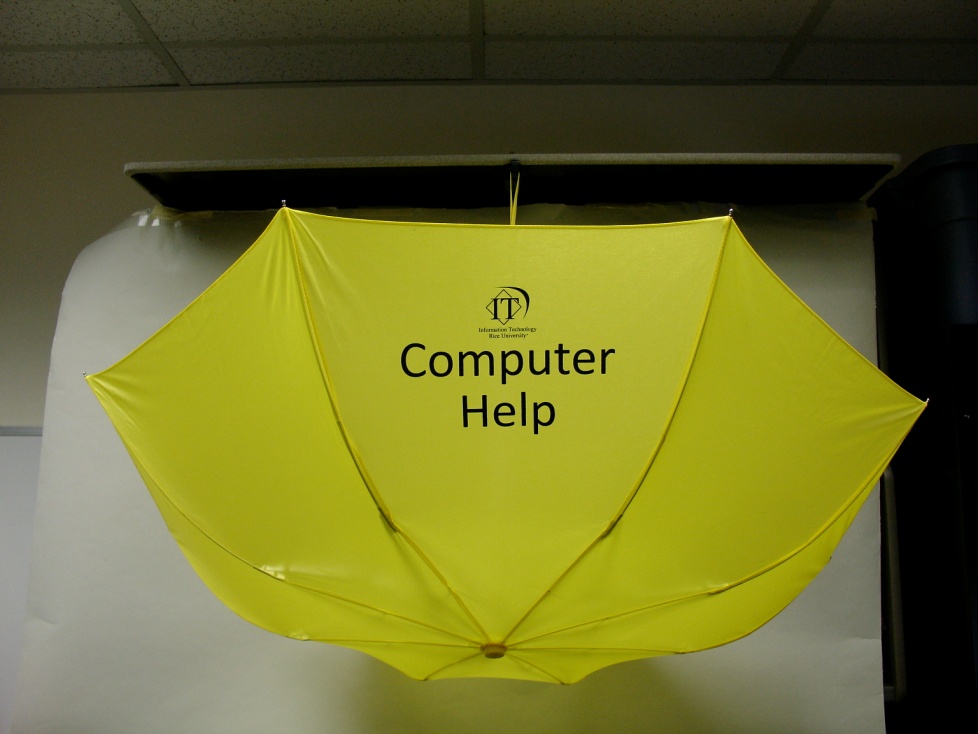 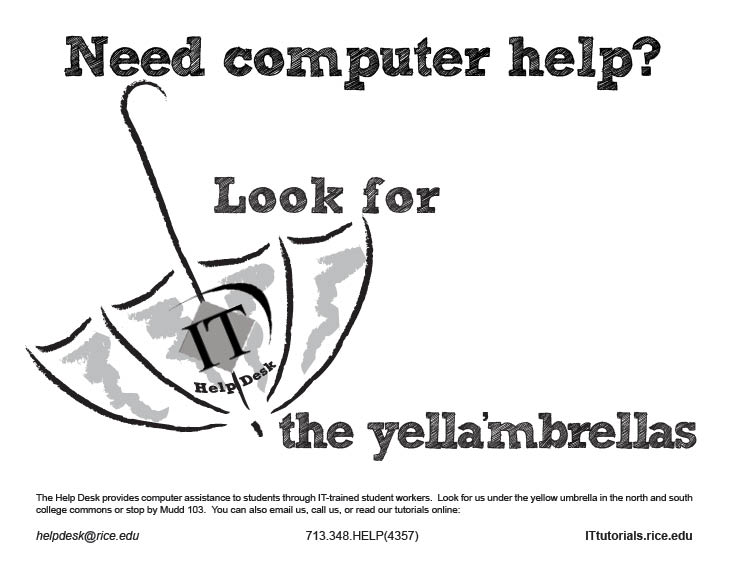 5. Provide constant effort and vigilance
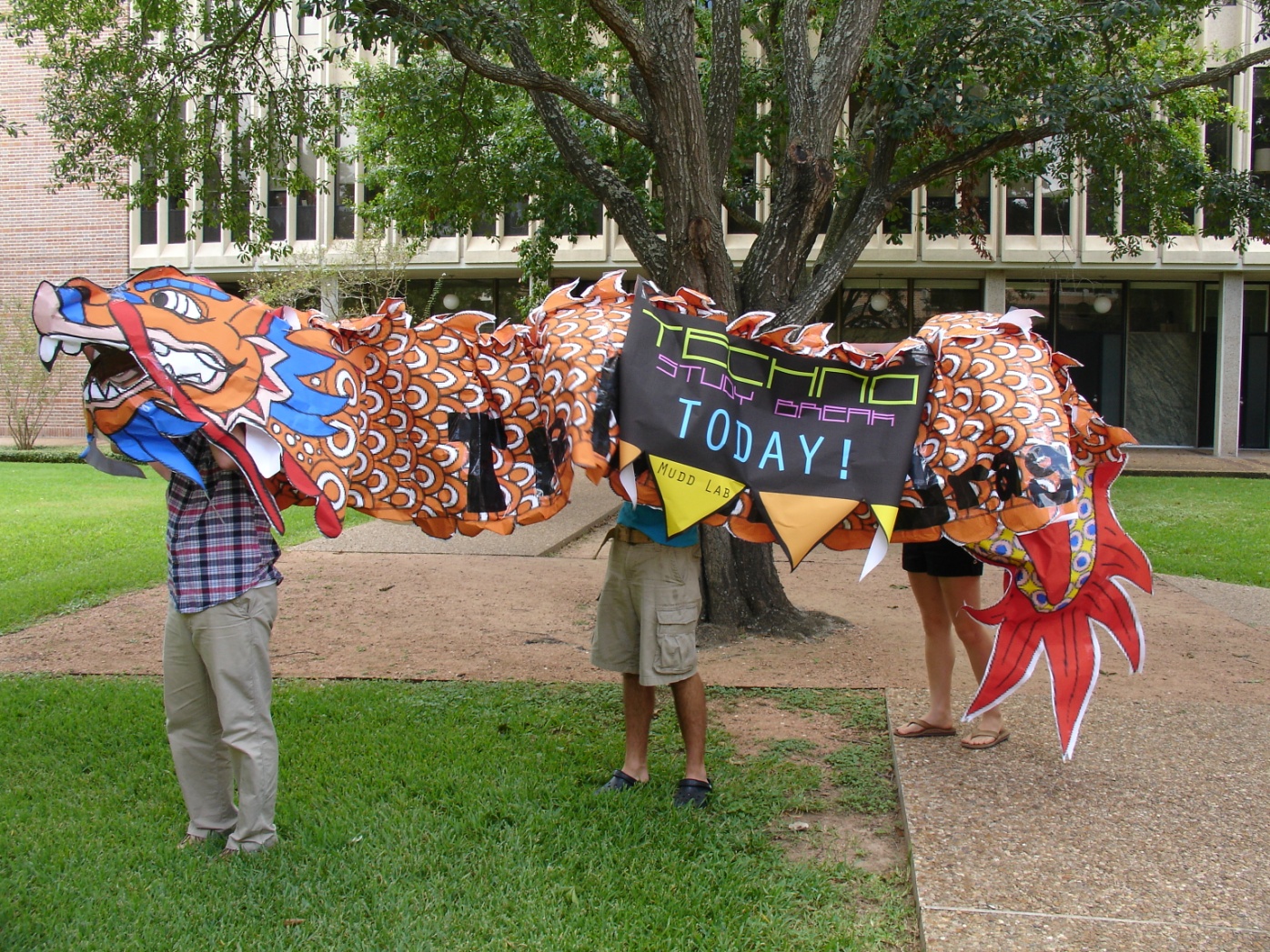 Poll (share your communications strategies)
http://www.zoomerang.com/Survey/WEB22BVERZB5QK/
& Questions
THANK YOU